Electric Rates and Affordability: Breaking it Down and Adding it up
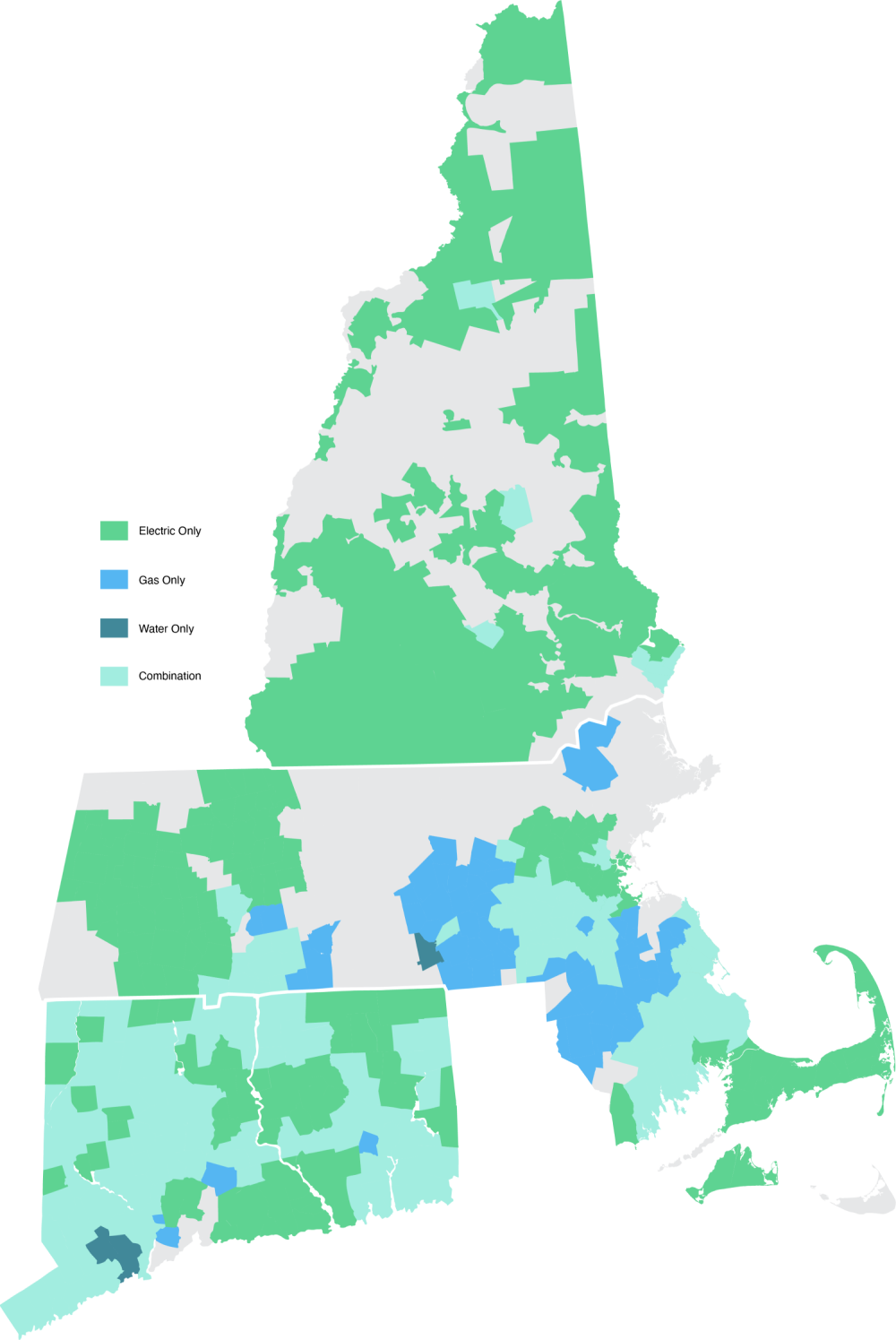 Energy Brings Us Together

We're New England’s largest energy delivery company, safely and reliably delivering energy to approximately 4.4 million customers in Connecticut, Massachusetts and New Hampshire.

Connecticut: Our electric service territory includes 157 towns, and our natural gas service territory includes 85 towns.

Massachusetts: Our electric service territory includes 159 towns, and our natural gas service territory includes 121 towns.

New Hampshire: Our service territory includes 206 towns.
Trending bill components for the Eversource customer show that customer repayment of capital funds through distribution rates is slow and relatively stable, making it relatively affordable for customers.
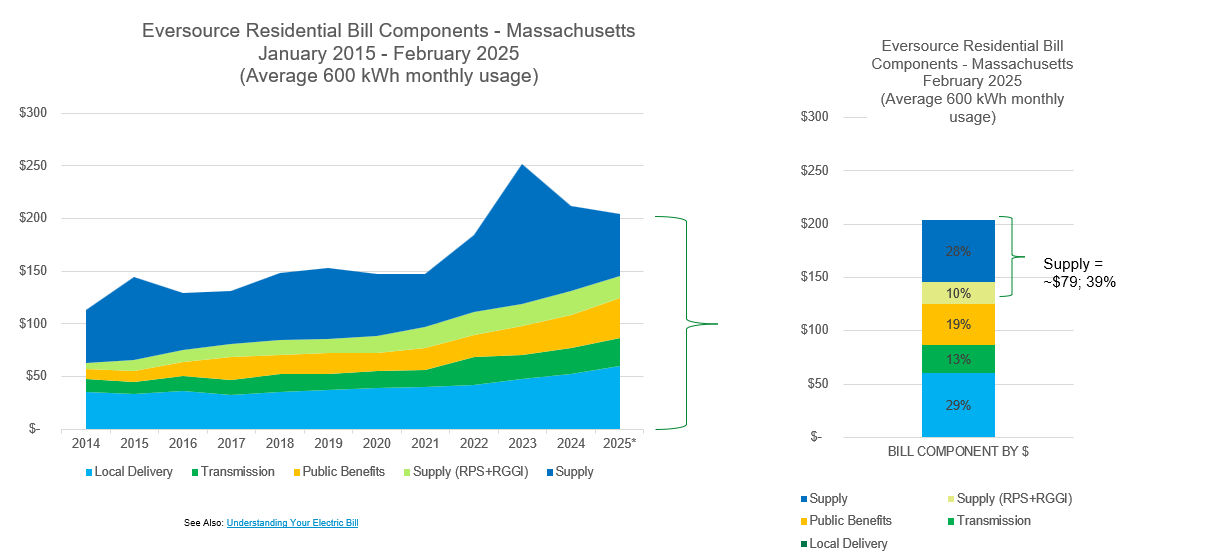 2
We offer numerous programs to help customers in need.
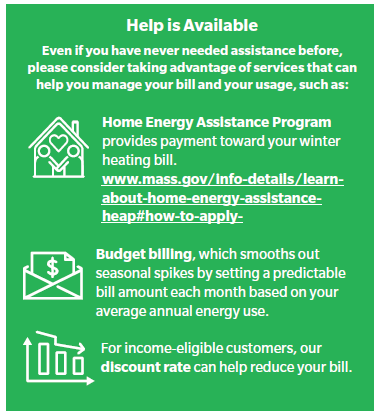 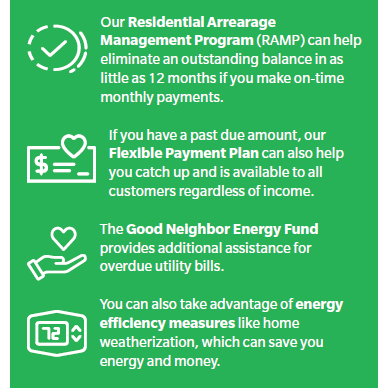 Visit eversource.com/solutions to learn more about our programs and payment plans